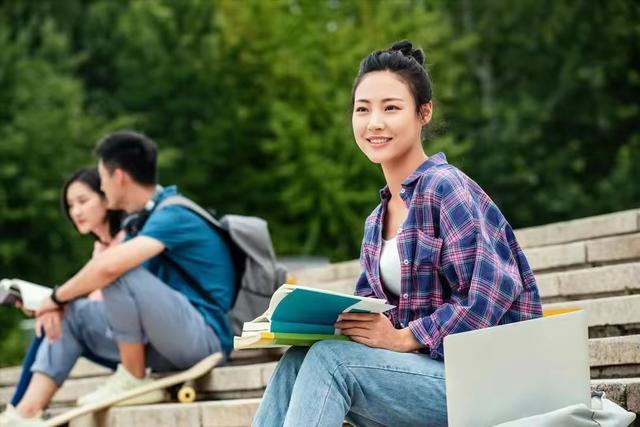 职教高考新实践基础篇·
英语
总主编     宋玉馨   何亚芸
主　编　全 玲       高素伟    何丽宗
6
阅读理解
chapter
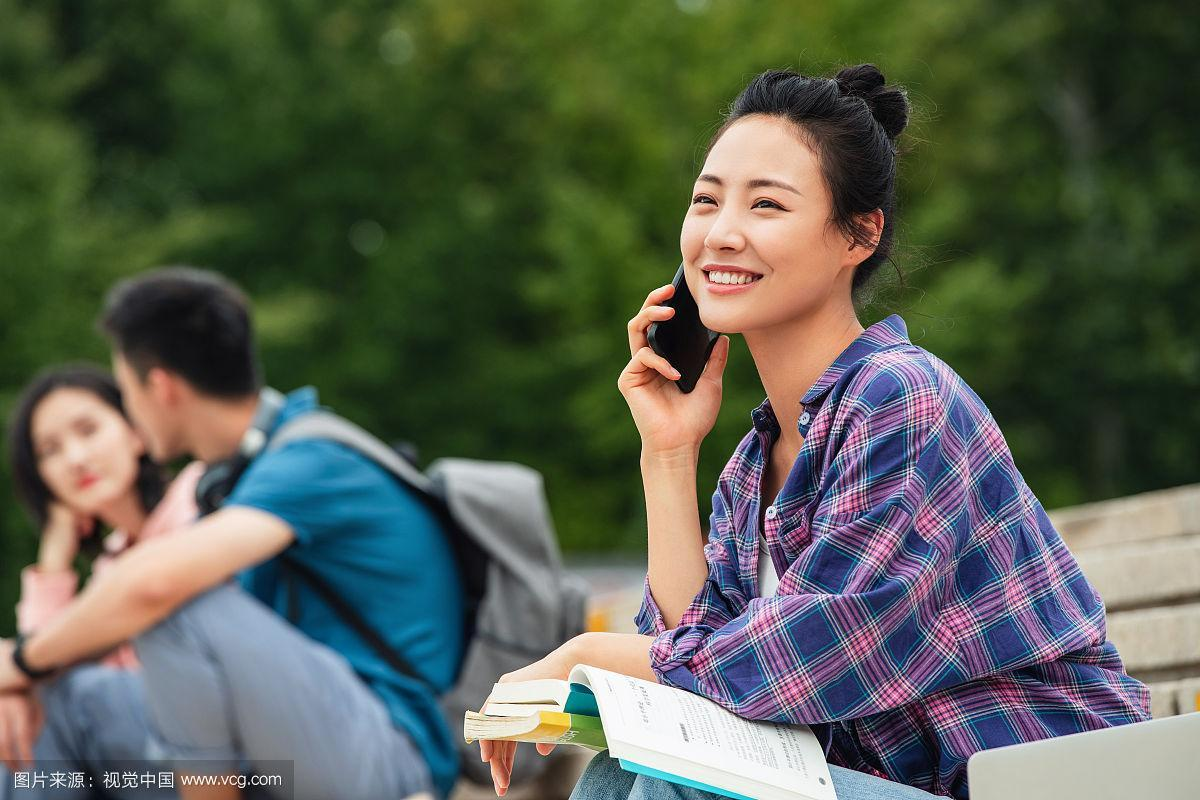 1
考情分析
2
知识导图
3
知识梳理
目录
4
真题链接
5
金榜通关
（一）考试解读
1. 考查内容
根据《考试说明》要求，考生应能读懂以下主题范围内常见题材的阅读材料，能理解作者的意图、观点和态度。
（1）自我与他人：个人、家庭及社区生活；
（2）生活与学习：饮食起居、穿着服饰；出行问路、交通旅游；求
        医就诊、健康护理；体育运动、休闲娱乐；校园生活、实习实训；
（3）社会交往：文明礼仪、庆典、聚会等活动；
（4）社会服务：志愿者活动；
（5）历史与文化：人类文明与多元文化；历史人物与事件；时代楷模
        与大国工匠；节日与习俗
（6）科学与技术：科技发明与创造；网络生活与安全；
（7）自然与环境：自然环境；灾害防范；环境保护；
（8）职业与规划：求职应聘；职场礼仪；职场服务；职场安全。
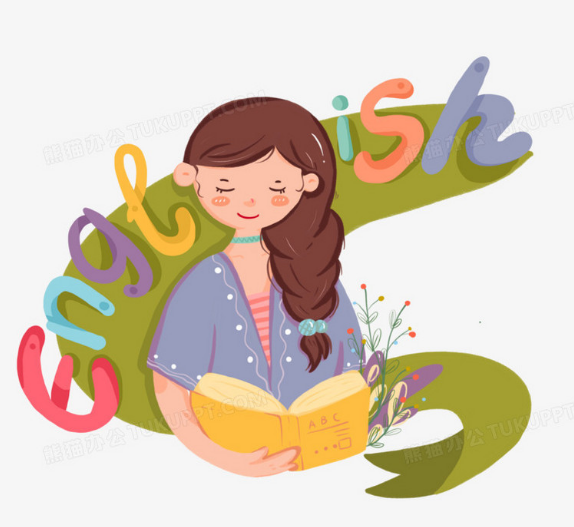 2. 考试要求
（1）根据上下文猜测某个单词或词组的意思；
（2）迅速查找文中的具体信息；
（3）对文中信息的真伪做出判断和推理；
（4）理解作者的观点、态度和写作意图；
（5）根据逻辑关系，找出对应答案。

3. 考试题量
职教高考的阅读理解试题共有3篇短文，每篇短文后有5个选择题，共15小题，每小题1分，共15分。本部分主要考查考生综合使用语言的能力，并测试考生的词汇量、语言知识、语篇知识、逻辑思维能力、跨文化理解等知识及技能。
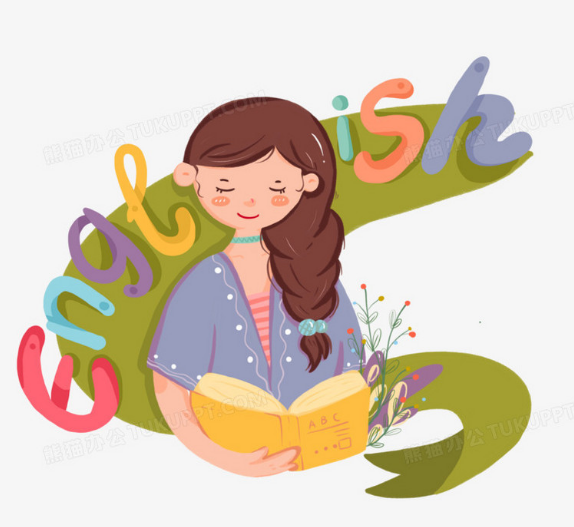 （二）文章类型及题材
（三）文化知识内容
（1）了解中外文化的多样性；
（2）了解中外文化的成就及其代表人物等；
（3）理解中外文明礼仪的不同；
（4）比较中外传统节日和民俗的异同等；
（5）了解相关国家的人文地理等信息；
（6）简要介绍中国传统节日和中华优秀传统文化。
（四）考点展示
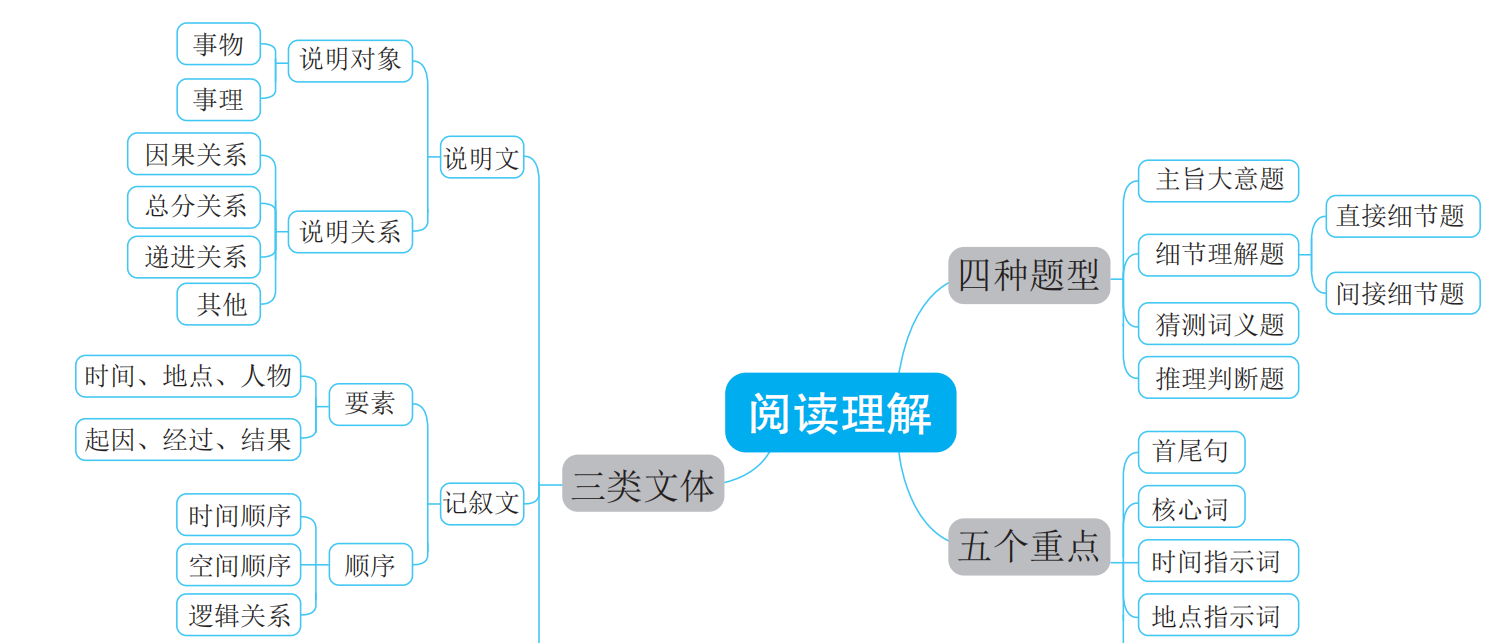 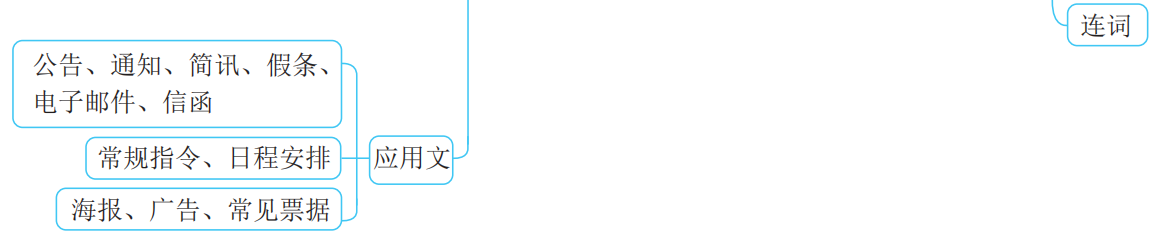 （一）备考策略
阅读理解是对考生英语语篇理解能力的考查。从近五年的题型分布来看，阅读理解题型主要为主旨大意题、词义猜测题、细节理解题、推理判断题四类，其中细节理解题占比较大，这就要
求考生能够读懂文章大意，捕捉关键信息。
考生应从以下几个方面进行备考：
（1）重视对基础句型的学习和背诵；
（2）通过对句子和文章的学习，掌握考试要求的词汇；
（3）通过大量反复阅读文章培养语感，扩充词汇量；
（4）通过大量阅读，总结阅读技巧并勤加应用。
考生通常可以选择两种不同的模式进行阅读：第一种模式是先读文章，后读题目，然后根据问题回到原文中找到答案；第二种模式是先读题目，后读文章，带着问题阅读，从原文中找到解答。在阅读过程当中，对关键词和主题句要注意边读边用笔勾画，以提高阅读效率和准确度。考生除了掌握一定的阅读技巧外，还需要有针对性地积累尽可能多的词汇。
（二）主旨大意题
1. 段落大意题
（1）典型提问方式。
① What is the first/second/... last paragraph mainly about?
② What’s the main idea of the first/second/... last paragraph?
③ The first/second/... last paragraph is mainly about _____.
（2）段落大意题主要针对文章的某一段落设问，考查考生对该段大意的理解，解题要领如下：
① 寻找段落主题句：段落的主题句，主要在段首或段尾，有时也会在段中出现。 
     基于主题句在段中的情况，需要特别关注段内的转折词，如however、but等，
     并列词如and、also等，以及举例说明的提示词for example等。
② 寻找段落关键词：有些段落没有明确的主题句，需要考生在段落中寻找最能
     表达作者用意的关键词，进而归纳出该段的大意。
典型例题：
【例1】
...
For example, it was difficult for Lisa to find ready-made clothes. She had to ask a tailor to make clothes that were large enough. At school, she needed a special chair that was bigger and stronger than other chairs. If she went for a walk, she got tired very quickly. 
...
1. What is Paragraph 2 mainly about?
A. What problems being overweight brings.	     B. Lisa’s happy life at school and home.
C. How Lisa did exercise every day.		     D. Why Lisa got tired very easily.
A
【解析】段落大意题。“For example, it was difficult for Lisa to find ready-made clothes.”是本段的中心句。For example表明其后的内容是举例论证，difficult是关键词。第二自然段主要列举了由于超重引起的诸多烦恼，例如买不到成衣，她在学校要定制特殊的桌椅等烦恼，对应了A选项中的problems being overweight brings，因此选择A。
典型例题：
【例2】
...
My two adult sons still live with me. Both of them have autism (孤独症). My oldest boy works a few days a week at a local sheltered workshop. His younger brother, however, isn’t as able. He speaks only a few words and stays at home with me full time so I can care for him.
...
1. The younger son couldn’t work in the sheltered 
     workshop because _____.
     A. the workshop only accepts one child of a family
     B. he can speak well and have a better job
     C. he has low ability and needs full-time care
     D. he wants to have a full-time job
【解析】段落大意题。题目问小儿子为什么不能去庇护工场工作，第三句中的转折词however表明小儿子与大儿子情况不同，结合末尾句“He speaks only a few words and stays at home with me full time so I can care for him.”说明小儿子语言能力低，需要人照顾，与C选项描述相符，故选C。
C
2. 全文大意题
（1）典型提问方式
① What’s the main idea of the passage?
② What would be the best title for this article/passage? 
③ The purpose of this article is _____.
④ What’s the topic of the article? 
⑤ Which of the following can be the best title for the passage?
（2）每篇文章都有主旨大意，归纳、概括中心主旨的题目是阅读理解部分的常考题型，解题要领如下：
① 寻找主题句：主题句一般位于文章第一段的首句或尾句，有时也会出现在最
     后一段的首句或尾句。
② 寻找高频词：可以通过寻找文章中出现次数较多的词汇，即高频词来推断文
     章的话题。
典型例题：

Every year thousands of people get hurt or die when they are crossing the road. Most of these people are old people and children...
How can we reduce traffic accidents? All of us must obey (遵守) traffic rules. For the drivers, they shouldn’t drive too fast. If they drive too fast, it will be very difficult to stop the cars in a very short time. For the pedestrians (行人), it’s very important to be careful when they are walking on the road. Therefore, when we walk across the road, we must try to walk along the pavements (人行道). We must stop and look both ways before crossing the road. Look left first, next look right, then look left again. Only when we are sure that the road is clear, we can cross it. The right way to cross the road is to walk quickly. It’s not safe to run. If people run across the road, they may fall down. Teens should try to help children, old people and blind people to cross the road, and never play in the street.
5. The best title for this passage may be _____.
A. How to Help the Old 			
B. How to Cross the Road
C. Please Obey the Traffic Rules 		
D. Meeting with Traffic Accidents
B
【解析】全文大意题。浏览全文可发现cross the road是文章中的高频词。第一段引入话题每年有成千上万人在过马路时遭受伤害或死亡，第二段主要是告诉我们如何过马路才能减少交通事故的发生。因此选项B最能概括全文的大意，故选B。
（三）词义猜测题
1. 联系前后文进行推测
（1）典型提问方式。
① What does the underlined word... mean?
② The underlined word... in the passage means _____.
③ The sentence/expression... in paragraph... means.
（2）词义猜测题主要针对某一单词或短语在文中的意思进行设问，考查考生对某一单词或短语的理解和对文中句子的理解程度。文章中的句子在内容上都不是绝对孤立的，都跟句子所在的段落及整篇文章有关。解题的关键在于要利用上下文提供的情景和线索，“前瞻后顾”，进行分析进而推测词义。
典型例题：
【例1】（2020年 云南省）
...
Thirdly, avoid lack of focus (专注). Use lists to focus attention. To be more attentive, draw a line with family and friends when you are at work, as personal phone calls and messages can easily affect your workday progress.
...
49. What does the underlined word “attentive” mean?
A. 受关注的 		B. 关心的 		C. 专注的		 D. 合适的
C
【解析】本题为词义猜测题。考查对单词“attentive”的理解，从上文“avoid lack of focus. Use lists to focus attention”可知本段落着重讨论如何集中注意力。再联系下文可知，在工作时，不应当受到家人和朋友的电话或信息干扰，否则会影响工作进度。因此attentive在文中应当表示“专注的”，故选C 。
【例2】（2020年 云南省）
...
Mark really felt very happy. When he arrived at his seat in the classroom that morning, he found an invitation (请柬) on his desk. It was from several of his classmates asking him to join them on a camping trip. This was the first time he was asked to join in an out-of-school activity. Why were they asking him now? Nobody seemed to like him. In fact, he had been so lonely that he drowned his feelings with food. As a result, he had put on a lot of weight, and this gave the kids something more to make fun of him.
...
56. The sentence “…he drowned his feelings with food” in Paragraph 1 means “_____”.
A. he ate a lot to make himself feel less lonely
B. he asked for a lot of food from his classmates
C. he brought his food to his classmates
D. he had a lot of food to put on weight
A
【解析】本题为词义猜测题。根据句子“In fact, he had been so lonely that he drowned his feelings with food”的上下文，drown表示“沉浸于，沉溺于”，说明Mark因为没有朋友，感到孤独，所以吃很多东西，以减轻孤独感，故选A。
2. 利用同义反义关系猜测
文章中作者为了避免重复，通常会使用同义词或近义词来表达，一般是由and或or连接，因此可以用同义词或者近义词推断不熟悉的词汇的含义；此外，描述意义相反的情况时，会使用反义词来进行对比，经常会使用表示转折关系的连词如but、while、however等。
典型例题：
【例1】

The Internet can show you lots of jobs all over the world. If you want to find a job on the Internet, use the words “job search” or “employment” to find the websites you need. Type in what you want and where you want to work. In a few seconds, a list of jobs will appear on the screen. You can also type in the name of a company to learn about jobs there. Many websites list full-time and summer jobs.
...
42. The underlined word “job search” means _____.
A. job-hunting 		B. doing a job 
C. changing a job 		D. giving a job
A
【解析】词义猜测题。题干要求推断词组“job search”的词义。利用关键词“or”可推测job search和employment意义相近，再根据上文“If you want to find a job on the Internet”，可进一步确定词义为“找工作”，选项A符合题意，故选A。
【例2】

...
Jack is so homely, not at all as his handsome father, but he is very friendly and smart. One day he helped Mrs. Bush who is eighty years old to find her lost dog. Jack realized that some old people had difficulties going outside. Then he began to provide services for the old people by walking their dogs, delivering newspapers for them. His guests paid for his service. Jack became a little rich man in the town.
 ...
41. What does the underlined word “homely” mean?
A. 思乡的 			B. 爱家的 
C. 相貌平平的 		D. 愚蠢的
C
【解析】词义猜测题。题干要求推断单词“homely”的词义。根据后一句“not at all as his handsome father（一点也不像他英俊的父亲）”可判断出homely和handsome词义相反。选项C符合题意，故选C。
3. 利用定义或解释猜测
说明文通常会对一些关键词作出定义，可以利用定义来猜测这些词的意思。
典型例题：
【例1】

Do you know ChatGPT? It’s an artificial intelligence tool. It can answer questions, tell stories, and do much more. However, before April 2023, Italy had forbidden the use of ChatGPT in order to protect confidential data of its own country. 
...
2. The underlined expression “artificial intelligence” means _____.
A. 人工智能 	B. 互联网	C. 大数据 	D. 社交媒体
A
【解析】词义猜测题。题干要求推断词组“artificial intelligence”的意思。后一句“It can answer questions, tell stories, and do much more”是对词组artificial intelligence的解释和说明，可得知artificial intelligence可以回答人们的问题、讲故事，还能做很多其他的事情。选项A符合句意，故选A。
【例2】
...
When buying things online, people may listen to influencers. Those persons inspire or guide the actions of online shoppers. However, influencers may not say what they really think about the products that they sell.
...
1. What does the underlined word “influencers” mean?
A. 程序员 	B. 网红	 C. 厂家 	D. 管理员
B
【解析】词义猜测题。题干要求推断单词“influencers”的意思。下一句“Those persons inspire or guide the actions of online shoppers”可知这类人可以鼓动和引导网购者，选项B符合题意，故选B。
（四）细节理解题
1. 直接细节题
解答直接细节题时要先在题干中选定关键词（定位词），然后通过略读、查读锁定文中定位区域，再结合信息区域的上下文理解，比对排除干扰项，最后筛选得出答案。
（1）典型提问方式。
   ① According to the passage/the author, who (what, when, where, how, why, etc.)…?
               ② All of the following (mentioned) are correct except _____.
               ③ Which of the following statements is true?
（2）细节理解题主要考查考生识别阅读材料中的具体事实和细节的能力，往往针
          对文章中的某个细节来设题。在答题时，考生要特别注意文章中提及的时间、
          地点、人物、事件、因果等细节，并在细节的地方进行勾画标注，如将人和
          物的名称用圆圈圈出、时间用波浪线画出等，以便在答题和检查时能迅速查
          找信息。细节理解题主要考查对原文中的具体信息的理解，常用who、when、
          where、what、which、why、how many和how much等提问。
典型例题：
（2021年 云南省）
...
Parents never expect their children to do many things for them. They are so easy to be satisfied. Why not try to say “I love you” to them one day?
...
53. Parents _____ expect their children to do many things for them.
A. often 	B. never 	C. always	 D. sometimes
B
【解析】题干要求判断父母是否期待孩子能为他们做很多事情。文中提到“Parents never expect their children to do many things for them（父母从不指望孩子能为自己做很多事情）”，因此排除选项A“often（常常）”、选项C“always（总是）”以及选项D“sometimes（有时）”，故选B。
2. 间接细节题
间接细节题常在记叙文、说明文或议论文中考查。此类试题相比直接细节题，命题更具隐蔽性，正确选项一般都需在原文的基础上进行推敲。做间接细节题时，要做到“两关注”“一防范”。
“两关注”是指关注正确选项的两个特征：一是同义词的替换或释义，即把文中的语言（词汇或结构）改头换面，用以表达相同的意思；二是关注对文章信息的归纳。“一防范”是指防范干扰选项，不要落入命题人设置的陷阱中。
典型例题：
（2021年 云南省）
...
Try to think about this question in another way. Do you want to hear your parents say they love you? If they say so, what will you feel? Won’t you feel happy and very warm in heart? Sure you will. And your parents will feel the same if you tell them you love them. Parents never expect their children to do many things for them. They are so easy to be satisfied. Why not try to say “I love you” to them one day? It’s not a really difficult thing. And you will see how surprised and happy they are!
...
55. It’s a/an _____ thing to say “I love you” to your parents.
A. sad		 B. happy 	C. easy 	D. difficult
C
【解析】题干要求判断对父母说“我爱你”这件事的难度或感受。文中提到“It’s not a really difficult thing（这并不是一件很难的事）”，排除选项D“difficult（困难的）”。选项A“sad（悲伤的）”和选项B“happy（开心的）”文中并未提及，选项C“easy（轻松的）”最贴合文意，故选C。
（五）推理判断题
（1）典型提问方式。
    ① What do you know about the author from the text?
    ② The passage implies/suggests that _____.
    ③ We can infer that _____.
（2）推理判断题是阅读理解中难度较大的题型，需要以文章的相关内容作为推
         理的前提和依据，对文章提供的事实进行分析判断，然后得出合理的结论。
          解题要点如下：
    ① 利用排除法推理；
    ② 利用上下文之间隐藏的逻辑关系推理判断；
    ③ 利用行文关键信息和自我知识储备综合判断。
典型例题：
...
Now they still enjoy taking part in many kinds of holiday camps without their parents. Many parents let their children take part in some kinds of holiday camps in order to learn some practical knowledge in their life, some knowledge about living skills, science, reading and writing... The most important for the children is to learn to look after themselves.
It is said that students in Hong Kong SAR have much knowledge about many things. Perhaps it has something to do with the kinds of holiday camps.
....
50. The students who often go to camp are ________.
A. knowledgeable 			B. very thin 		
C. very tall 				D. very beautiful
A
【解析】推理判断题。利用行文关键信息和自我知识储备综合判断。题干要求推断经常参加野营的学生的特征。从文章最后一段“It is said that students in Hong Kong SAR have much knowledge about many things”可推断出，参加假期野营的学生应当是“knowledgeable（具有丰富知识的）”，故选A。
（2023年 云南省）
More and more people like bicycling. It is fun, healthy and good for the environment. A 15-minute bike ride to and from work 2 times a week burns off 5 kilos of fat in a year. And bicycling has showed it can make people more relaxed and self-confident.
Bikes can be seen more than cars on roads today. Bikes can take you almost anywhere, and there is no oil cost! You can reach your neighborhood by bike. You may find something new around you. It’s easier to find a place to park your bike than your car. You can bike to work and benefit from the enjoyable exercise without polluting the environment.
Folding bikes work well for people who take the train. Just fold the bike and take it with you. You can do the same on an airplane. A folding bike can be packed in a suitcase. But be sure to look for information by getting on airline websites. Not all airlines are bicycle-friendly to travelers.
46. From the passage, we know that bicycling is becoming very _____.
A. surprising 		B. exciting 		C. cheap		 D. popular




47. When you go to your neighborhood, you may _____.
A. go everywhere and cost much oil 		B. find some fresh things
C. pollute the environment around 		D. find it is hard to find the parking place
D
【解析】细节理解题。由文中第一段第一句“More and more people like bicycling”可知，选项D符合题意，故选D。
B
【解析】细节理解题。由文中第二段第三句和第四句“You can reach your neighborhood by bike. You may find something new around you”可得到答案。故选B。
B
48. According to this passage, if you travel with a folding bike, you can fold it and _____.
A. put it into the car 			B. take it onto a train
C. put it into your bag 		D. get on airline websites




49. What’s the benefit of bicycling according to the passage?
A. You may increase your weight. 	B. You may pollute our environment.
C. You may feel more relaxed. 	D. Your neighbors will hate you.
【解析】细节理解题。由文中第三段第一句和第二句“Folding bikes work well for people who take the train. Just fold the bike and take it with you”可得到答案。故选B。
C
【解析】细节理解题。由文中第一段第四句“And bicycling has showed it can make people more relaxed and self-confident.”可得到答案。
50. If you want to take your bike onto an airplane, what should you do?
A. Look for information by getting on airline websites.
B. Ask for the help from friends.
C. Find information through your neighbors.
D. Asking people in person.
A
【解析】细节理解题。题干问“如果想把自行车带上飞机，你该怎么做？”由文中第三段“You can do the same on an airplane. A folding bike can be packed in a suitcase. But be sure to look for information by getting on airline websites”可知一定要在航空公司网站上查找相关信息，故选A。
（2022年 云南省）
The Internet can show you lots of jobs all over the world. If you want to find a job on the Internet, use the words “job search” or “employment” to find the websites you need. Type in what you want and where you want to work. In a few seconds, a list of jobs will appear on the screen. You can also type in the name of a company to learn about jobs there. Many websites list full-time and summer jobs.Job search websites can help you in other ways, too. They show you how to write a good resume (简历) and how to get ready for an interview. They also tell you what to say to an interviewer on the telephone. Some websites share interview skills. One website even has a dictionary of interview words. A good employment website can be a big help in your job search.
41. From the passage, we know that _____.
A. you can’t look for a summer job on the Internet
B. some websites show you how to write a resume
C. if you type in the name of a company, you will get a job easily
D. the Internet can only show you a list of jobs of your own country
B
【解析】细节理解题。由文中第二段“They show you how to write a good resume and how to get ready for an interview.（这些求职网站告诉你如何写好一份简历，以及如何为面试做准备。）”可知，选项B符合题意，故选B。
42. The underlined word “job search” means _____.
A. job-hunting 	B. doing a job 		C. changing a job 	D. giving a job
A
【解析】词义猜测题。题干要求推断词组“job search”的词义。利用关键词“or”可推测job search和employment意义相近，由文中第一段“If you want to find a job on the Internet, use the words ‘job search’ or ‘employment’ to find the websites you need.（如果你想在互联网上找到一份工作，可以通过‘找工作’或‘求职’的关键词找到你所需要的网站。）”可知，job search和employment是意义相近的并列关系，A选项符合题意，故选A。
43. What should you do first if you want to find a job on the Internet?
A. To get ready for an interview.
B. To prepare for a resume.
C. To write a good resume.
D. To type in “job search” or “employment” to find the websites.
D
【解析】细节理解题。题干要求判断在网上找工作时首先要做什么事。由文中第一段“If you want to find a job on the Internet, use the words ‘job search’ or ‘employment’ to find the websites you need”可知，首先要做的是输入“找工作”或“求职”的关键词找到相关网站，故选D。
44. Job search websites also tell you what to say to an interviewer _____.
A. on the telephone 		B.in an e-mail 
C.in a letter 			D. face to face
A
【解析】细节理解题。题干要求判断求职网站能告诉我们在什么类型的面试和面试官说什么。由文中第二段“They also tell you what to say to an interviewer on the telephone.（他们还会告诉你在电话面试时要和面试官说什么）”可知答案为on the telephone，故选A。
45. Which of the following sentences is NOT mentioned in this passage?
A. Many websites list full-time and summer jobs.
B. One website even has a dictionary of interview words.
C. A good employment website can be a big help in your job search.
D. Job search websites tell you the telephone numbers of interviewers.
D
【解析】细节理解题。题干要求判断四个选项中未被文章提及的选项。由文中第一段“Many websites list full-time and summer jobs.（许多网站列出全职工作以及暑期工作。）”可知，A选项正确；由文中第二段“One website even has a dictionary of interview words.（一个网站甚至还有面试相关的词语词典）”可知，B选项正确；由文中第二段“A good employment website can be a big help in your job search.（一个好的求职网站能在你找工作时大有裨益）”可知，C选项正确；D选项“Job search websites tell you the telephone numbers of interviewers.（求职网站会告诉你面试官的电话号码）”并未在文中提及，故选D。
（2021年 云南省）
Do you know something about the holiday camps in Hong Kong SAR? The students in Hong Kong SAR used to take part in an English holiday camp in their holidays. And their parents weren’t with them, though they were very young.
Now they still enjoy taking part in many kinds of holiday camps without their parents. Many parents let their children take part in some kinds of holiday camps in order to learn some practical knowledge in their life, some knowledge about living skills, science, reading and writing... The most important for the children is to learn to look after themselves.
Holiday camps in Hong Kong SAR are not so expensive. Most of the families can afford to send their children there for further study, for making their bodies strong. And the government never charges (收费) for them.
It is said that students in Hong Kong SAR have much knowledge about many things. Perhaps it has something to do with the kinds of holiday camps.
46. Students in Hong Kong SAR like to take part in the _____.
A. holiday camps 			B. English holiday camps
C. science holiday camps	 	D. Chinese holiday camps
A
【解析】直接细节题。题干要求判断香港的学生现在喜欢参加什么活动。文中第二段提到“Now they still enjoy taking part in many kinds of holiday camps…（学生们现在仍然乐于参加各种假期野营活动）”，因此选项A正确。选项B“English holiday camps（英语假期野营）”在第一段提到，是“…used to take part in…（过去常参加）”；选项C“science holiday camp（科学假期野营）”文中并未提及；选项D “Chinese holiday camps（汉语假期野营）”文中并未提及，因此排除B、C、D选项。
47. When students in Hong Kong SAR are in the holiday camps, their parents _____.
A. must be with them 		B. have to look after them nearby
C. must stay at home 		D. aren’t with them
D
【解析】间接细节题。题干要求判断香港的学生在参加假期野营期间家长是否陪同。文中第二段提到，“…without their parents（家长不陪同）”，因此选项D“aren’t with them（家长不与孩子一起）”符合文意，故选D。
48. The most important thing for the students to take part in the holiday camps in Hong Kong SAR is _____.
A. to make their bodies strong
B. to learn much knowledge about many things
C. to learn to look after themselves
D. to have a further study about many subjects
C
【解析】直接细节题。题干要求判断对于参加假期野营的香港学生最重要的是什么。文中第二段提到“The most important for the children is to learn to look after themselves（对孩子们来说，最重要的是学会自己照顾自己）”，故选C。
49. The cost to take part in a holiday camp is _____.
A. very expensive 	B. not cheap	 C. low		 D. very dear
C
【解析】间接细节题。题干要求判断在香港参加假期野营的价格。文中第三段提到，“…are not so expensive（不是很贵）”，因此选项C“low（价格低）”符合文意，故选C。
50. The students who often go to camp are _____
A. knowledgeable 		B. very thin 
C. very tall 			D. very beautiful
A
【解析】推理判断题。题干要求推断经常参加野营的学生的特征。从文中第二段“…to learn some practical knowledge in their life, some knowledge about living skills, science, reading and writing…（学习一些生活中实用的知识，如生活技能、科学知识、阅读与写作等）”，以及最后一段“…have much knowledge about many things. Perhaps it has something to do with the kinds of holiday camps（知道很多知识，可能与学生参加各种假期野营有关）”可推断出，参加假期野营的学生应当“knowledgeable（具有丰富知识的）”，故选A。
（2020年 云南省）
Steve Jobs was born on February 24, 1955. He was an American businessman, computer scientist and inventor. He was the co-founder (联合创始人) and chief executive officer (首席执行官) of Apple company. In the late 1970s, Jobs, with Apple co-founder Steve Wozniak, Mike Markkula, and others, designed, developed, and marketed one of the first successful lines of personal computers, the Apple II series and later, the Macintosh.
Steve Jobs was among the greatest of American inventors—brave enough to think differently, and believed he could change the world. In fact, he had the power to change the whole world. By making computers personal and putting the Internet in our pockets, he has brought joy to millions of children and adults.
Steve Jobs was fond of saying that he lived every day like it was his last. He changed the way each of us sees the world. Steve’s brilliance (才华), passion (激情) and energy were the source of countless innovations (创新) that enrich and improve all of our lives. The world is much better because of Steve. On October 5, 2011, Steve died of cancer (癌症). The world has lost a visionary. We all feel sad about it.
B
41. From the passage, we can know that ______.
A. Steve had a happy family
B. Steve died of an illness
C. Steve was the richest man in America 
D. Steve was a businessman but not an inventor
【解析】细节理解题。文章第三段倒数第三句“On October 5, 2011, Steve died of cancer”中，cancer是一种疾病（illness），故选B。选项A和C文中没有提及，选项D在文章第一段第二句“He was an American businessman, computer scientist and inventor”中提及乔布斯是一位美国商人、计算机科学家及发明家，因此排除D。
42. Where can we find this passage? 
A. In a newspaper. 				B. In a science fiction novel.
C. In a dictionary. 				D. In a music book.
A
【解析】推理判断题。文章中多次出现日期、人名和其他专有名词，第一段对乔布斯的生平做了客观介绍，第二段对乔布斯作出的贡献做了总结，第三段对乔布斯进行了评价，属于报道类文章，因此文章应该出于报刊类新闻，故选A。
43. Why Steve was fond of saying that he lived every day like it was his last? 
A. Because he was humorous. 
B. Because he was too busy every day.
C. Because he knew he would die soon.
D. Because he wanted to make full use of time.
D
【解析】推理判断题。从文章第三段第三句“Steve’s brilliance, passion and energy were the source of countless innovations that enrich and improve all of our lives.”可以看出，乔布斯源源不断的创新来源于他的才华、激情和活力，而正是他做出的创新，丰富了我们的生活，改善了我们的生活质量。由此可以判断他是充分利用了时间做出的这些创新。选项A、B和C文中都未提及，故选D。
44. Steve Jobs was ______ when he died.
A. 56 years old 		B. 54 years old 
C. 60 years old 		D. 66 years old
A
【解析】细节理解题。乔布斯生于1955年，卒于2011年，因此他逝世时应当是56岁，故选A。
45. What would be the best title for this passage? 
A. Steve Jobs’ Death 			B. Our Loss of a Great CEO
C. A Great Inventor, Steve Jobs 	D. The Great Changes in Our Lives
C
【解析】主旨大意题。文章第一段对乔布斯的生平做了客观介绍，第二段对乔布斯作出的贡献做了总结，第三段对乔布斯进行了评价，都是围绕乔布斯进行的人物传记式叙述，强调了其作为商人、计算机科学家及发明家所做出的贡献，故选C。
（2019年 云南省）
Living in a foreign culture can be exciting, but it can also be confusing. A group of Americans who taught English in other countries recently discussed their experiences. They decided that miscommunications were always possible, even over something as simple as “yes” and “no”.
On her first day in Micronesia, an island in the Pacific, Lisa thought people weren’t paying any attention to her. The day was hot. She went into a store and asked, “Do you have cold drinks?” The woman there didn’tsay anything. Lisa repeated the question. Still the woman said nothing. She later learned that the woman had answered her: She had raised her eyebrows (眉毛), which in Micronesia means “yes”.
Jan remembered an experience she had in Bulgaria, a country in Europe. She went to a restaurant that was famous for its cabbage. She asked the waiter, “Do you have cabbage today?” He nodded his head. Jan waited, but the cabbage never came. In that country, a nod means “no”.
Tom had a similar problem when he arrived in India. After explaining something in class, he asked his students if they understood. They answered with many different nods and shakes of the head. He thought some people had not understood, so he explained again. When he asked again, they did the same thing. He soon found out that his students did understand. In India, people nod and shake their heads in different ways depending on where they come from. You have to know where a person is from to understand whether they mean “yes” or “no”.
D
56. In this passage, a group of Americans who taught English ______.
A. found some exciting jobs 		B. learned some interesting languages 
C. saw some funny people 		D. had some confusing experiences
【解析】细节理解题。文章第二句“A group of Americans who taught English in other countries recently discussed their experiences.”给出了答案。
57. These Americans went abroad teaching English ______.
A. on an island in the Pacific 		B. in a country in Europe 
C. in some other countries 		D. in some places of a country
C
【解析】间接细节题。从文章中我们知道文中几个主要角色分别在不同的国家教授英语，故选C。
58. Which of the following is NOT true according to this article?
A. Jan taught English on an island in the Pacific.
B. Lisa wanted to buy some cold drinks.
C. Tom taught in India.
D. They all had the similar problems with communications.
A
【解析】细节理解题。第二段第一句“On her first day in Micronesia, an island in the Pacific, Lisa thought people...”说明是Lisa在太平洋的一个岛上教英语而不是Jan，故选A。
59. People in Bulgaria show “no” by ______.
A. saying “no” 		B. nodding heads 
C. shaking heads 		D. raising eyebrows
B
【解析】直接细节题。由文章第三段“In that country, a nod means ‘no’”可知，点头表示没有，故选B。
60. The underlined word “cabbage” in the passage means ______.
A. a kind of food 		B. a kind of clothing 
C. a kind of tools 		D. a kind of goods
A
【解析】推理判断题。由文章第三段“She went to a restaurant that was famous for its cabbage”可知Jan去的是一家餐馆，因此推断cabbage应是一种食物，故选A。
Passage 1
Xichuan Middle School in Chengdu has recently organized a special program to let students explore (探索) their dream jobs. Students were allowed to visit parents’ workplaces, such as banks, museums, and universities. This program focuses on inspiring (激励) students for what they want to do in the future by watching the actual jobs.
As the program runs, Tang Haoran, a 13-year-old boy, visited the local Drone Museum (无人机博物馆). Not only did he learn about the use of drones, but he also heard stories about the creation of the first Boeing 747. “I saw the pilot’s seat of the Boeing 747,” said Tang. “I would also like to learn about the history of China’s aviation industry (航空业).” After realizing the needs of China’s aviation industry, Tang expressed his wishes to become an aviation engineer.
Song Yutong, another student in the program, she learned about the role of a judge (法官) by visiting a courtroom. “I realized that laws are strict and fair, and they can protect teenagers and those in need,” said Song. She wanted to work as a judge in the future, and the visit has encouraged her to study in this field (领域).
“I believe that visiting workshops in real life can truly help students find their areas of interests,” saidBai Chundan, the program manager.
1. What did Tang Haoran learn during his visit to the Drone Museum? 
A. The use of drones. 
B. How to make a pilot’s seat.
C. How to stay safe in the Boeing 747.
D. Stories about the first drone.
A
【解析】细节理解题。题干问Tang Haoran从无人机博物馆的参观中学到了什么。从短文第二段第二句“Not only did he learn about the use of drones”可知他学习了关于无人机的使用，与选项A“The use of drones”表述相符，故选A。
2. What does Tang Haoran want to do after visiting the local Drone Museum? 
A. To work at the museum. 
B. To become a pilot of the Boeing 747.
C. To learn more about drones. 
D. To become an aviation engineer.
D
【解析】细节理解题。题干问Tang Haoran在参观无人机博物馆后打算从事什么。从短文第二段最后一句“…Tang expressed his wishes to become an aviation engineer”可知他希望成为航空工程师，与选项D“To become an aviation engineer”表述相符，故选D。
3. What did Song Yutong learn during her visit to a courtroom?
A. What it’s like to be a judge. 
B. What it’s like to be a lawyer.
C. What it’s like to be a client. 
D. What it’s like to be a defendant.
A
【解析】细节理解题。题干问Song Yutong参观法院了解到了什么。从短文第三段第一句“…she learned about the role of a judge...”可知她了解到法官的角色是怎样的，与选项A表述相符，故选A。
4. What does Song Yutong think about laws?
A. They are difficult to learn. 
B. They are not always strict.
C. They protect people in need. 
D. They are not close to teenagers’ lives.
C
【解析】细节理解题。题干问Song Yutong对法律的看法。从短文第三段第二句“I realized that laws are strict and fair, and they can protect teenagers and those in need”可知法律不仅严格公平，还保护了青少年和有需要的人，与选项C中的“They protect people in need”表述相符，故选C。
5. According to Bai Chundan, why is it important for students to experience the industry in person?
A. To observe the needs of the country. 
B. To know their parents are hard working. 
C. To help them find what they want to do in the future.
D. To find different ways to help others.
C
【解析】主旨大意题。题干问为什么对学生来说实地参观工作场所是重要的。从全文和文章最后一句“I believe that visiting workshops in real life can truly help students find their areas of interests（我认为到实际的工作场地参观确实有助于他们发现感兴趣的领域）”可知，选项C的表述符合文意，故选C。
Passage 2
China released (发布) new rules on April 13 for murder mystery games, known as Jubensha in Chinese. These rules say that game places cannot allow minors (未成年人) in on school days. Also, games cannot include things like gambling (赌博) or drugs, which are against the law. If game places break these rules, they will have to pay a fine (罚款).
Some people worry that some parts of the games may have bad effects on children. Bai Zongxian, a father of a 14-year-old murder mystery game player, is deeply worried about elements (元素) such as zombies (僵尸) and killings in the games. “Some game scripts (剧本) even use unhealthy content to attract children to play,” Bai said.
To make murder mystery games healthier for kids, some are trying new ways. For example, a murder mystery game was held in Luoyang, Henan Province. Tourists played roles of historical characters (角色) to solve the case at tourist spots like the Longmen Grottoes.
“This kind of murder mystery game helps children learn about history while they play. It’s also a fun way to relax,” said Wang Jiaoyu, a 30-year-old Chinese teacher in Luoyang.
1. When are minors not allowed at the game places?
A. On school days. 		B. On the weekends. 
C. All the time. D. 		On Mondays.
A
【解析】细节理解题。题干问什么时候未成年人不能进入游戏场所。从短文第一段第二句“These rules say that game places cannot allow minors in on school days”可知，这些规则要求游戏场所不能让未成年人在上学日进入。与A选项“On school days”一致，故选A。
2. Who will face a fine if they break the rules? 
A. Game players. 		B. Game places. 	
C. Parents. 			D. Minors.
B
【解析】细节理解题。题干问如果违规谁会被处罚。从短文第一段最后一句“If game places break these rules, they will have to pay a fine”可知，如果违规，被处罚的是游戏场所，与B选项“Game places”相符，故选B。
3. What elements are not allowed in Jubensha?
A. Game. 	B. Murder. 	C. Romance. 		D. Gambling.
D
【解析】细节理解题。题干问剧本杀不能包含什么元素。从短文第一段第三句“Also, games cannot include things like gambling or drugs, which are against the law”可知游戏不能包含赌博或毒品内容，只有D选项中的“赌博”在规定范围之内，故选D。
4. The father Bai Zongxian worries that ______.
a. children might get hurt while playing the game 
b. poor scripts may mislead young players 
c. horror plots have a bad effect on players’ mental health
d. game places don’t have age limits for players
A. ab 		B. bc 		C. abc 		D. bcd
B
【解析】段落大意题。题干问Bai Zongxian担忧什么。从第二段中心句“Some people worry that some parts of the games may have bad effects on children”可知，一些人担忧游戏中的某些元素会对孩子们产生不好的影响，然后举例说明一位父亲的具体担忧是恐怖情节和劣质的剧本会误导孩子，符合B选项中的两项表述，故选B。
5. What is a possible way to improve Jubensha according to the passage? 
A. To let parents experience the game. 
B. To play the game at tourist sites. 
C. To close the game places. 
D. To write positive scripts.
B
【解析】细节理解题。题干问有可能改进剧本杀的方法是什么。短文最后两段用一个具体的例子说明了改进剧本杀的方法。从倒数第二段最后一句“Tourists played roles of historical characters to solve the case at tourist spots like the Longmen Grottoes.”可知，改进的方法与B选项“To play the game at tourist sites.”表述一致，故选B。
Passage 3
Lidong marks the beginning of winter. It’s one of the 24 solar terms (二十四节气) in China. During winter, days get colder and there’s less sunlight. Many people, especially children and older adults, may easily get sick. According to the American Lung Association (美国肺脏协会), children usually catch six to eight colds each winter. How can we stay warm in winter?
One of the best ways to stay healthy in winter is to keep warm. The most important things to do are to keep your home warm and wear more clothes. Maintain (保持) your living room at around 18℃–21℃, while the rest of the house should be at least 16℃. Winter coats keep you warm from the outside. Some lightweight clothes may not be warm enough. Consider trying some warm trends, such as 100% wool hats and gloves. Wearing several layers (层) of thin clothing also helps keep you warmer. Some food like meat, especially high-protein (高蛋白质) food like fish, can warm you up from the body inside.
1. According to the American Lung Association, how many times may children get sick in winter?
A. Three times. 		B. Three to five times. 
C. Six times. 			D. Six to eight times.
D
【解析】直接细节题。题干问根据美国肺脏协会的数据，孩童在冬天会得几次感冒。从文章第一段倒数第二句“…children usually catch six to eight colds each winter”可知答案。故选D。
C
2. What does Lidong mean in China?
A. The end of a year. 			B. The end of summer.
C. The beginning of winter. 		D. The beginning of a year.
【解析】直接细节题。题干问立冬在中国意味着什么。从文章第一段第一句“Lidong marks the beginning of winter”可知答案。故选C。
B
3. Which action is good to keep warm in winter?
A. Staying outside. 			B. Eating fish. 
C. Staying up late. 			D. Wearing cool clothes.
【解析】细节理解题。题干问哪种行为能让人在冬天保暖。从文章第二段最后一句“Some food like meat, especially high-protein food like fish, can warm you up from the body inside”可知，冬季保暖应多吃富含高蛋白的鱼类。故选B。
4. What is one of the best ways to keep healthy in winter? 
A. Staying warm. 			B. Eating a lot of chili and pepper.
C. Drinking hot water. 		D. Sleeping early.
A
【解析】直接细节题。题干问在冬天保持健康的其中一个最好的方法是什么。从第二段第一句“One of the best ways to stay healthy in winter is to keep warm”可知答案。故选A。
5. What does this passage mainly talk about?
A. Useful tips of keeping warm in winter.
B. Introduction to Lidong in 24 solar terms in China.
C. How to keep fit.
D. Why people get sick in winter easily.
A
【解析】主旨大意题。题干要求选出文章大意，文章第一段提到冬季容易生病，第二段提到了在冬季保持健康的具体建议。故选A。
Passage 4
Many of you may have brothers and sisters. I have younger twin sisters. They have helped me grow up.
Last year, I went to my grandma’s house for my summer vacation. I spent the whole summer holiday with these two “princesses”, because they lived with my grandmother. They were really loud and sometimes I felt annoyed.
The worst thing was I had to play with them every day, and most of the games they enjoyed seemed childish to me. But to make them happy, I couldn’t say “no”. I felt bored and tired. After all of these games, I thought I could rest, but it wasn’t over. I could only sleep after they had fallen asleep. And their crying often woke me up. I was unhappy and wanted to get away from them, but when they smiled, it was nice.
August 31 was the last day I spent there. After the girls went to sleep, I sat on my bed. I began to think about the days that had just passed. I found that I could do housework and manage my emotions (情绪). That’s the best gift I got from my “princesses”.
1. How many sisters does the writer have?
A. One. 		B. Two. 		C. Three. 		D. Four.




2. Why did the writer go to his grandma’s house last year?
A. For winter vacation. 			B. For summer vacation.
C. For taking care of the grandma. 		D. For learning the housework.
B
【解析】直接细节题。题干问作者有几个妹妹。从第一段第二句“I have younger twin sisters”可知答案。故选B。
B
【解析】直接细节题。题干问去奶奶家的原因。从第二段第一句“Last year, I went to my grandma’s house for my summer vacation”可知答案。故选B。
3. When did the writer leave his grandma’s house?
A. On August 31. 	B. On September 1. 	C. On June 30. 	D. On July 1.




4. When could the writer fall asleep?
A. At midnight. 			B. Before the sisters slept.
C. After the sisters slept. 		D. At the same time with the sisters.
A
【解析】细节理解题。题干问离开奶奶家的日期。从最后一段第一句“August 31 was the last day I spent there”可知，8月31日是作者在奶奶家的最后一天，由此可推知，作者8月31日离开，故选A。
C
【解析】直接细节题。题干问作者睡觉的时间。从第三段倒数第三句“I could only sleep after they had fallen asleep”可知答案，故选C。
5. What is the best gift from the sisters?
A. The writer learnt some childish games.
B. The writer could do housework and manage her emotions.
C. The sisters’ smile.
D. They cried when the writer left.
B
【解析】直接细节题。题干问两个妹妹给的最好的礼物是什么。从最后一段倒数第一、二句“I found that I could do housework and manage my emotions. That’s the best gift I got from my ‘princesses’”可知答案，故选B。
Passage 5
What’s your favorite color? Does it make you feel happy, calm, or something else? Some people believe colors can change how they feel. Scientists have discovered that this might be true.
British scientists asked 26,596 people from over 100 countries to say their favorite color and explain why they like it. Then, they thought out which words people used the most with their favorite color.
Scientists found that many people feel calm when they see dark blue. The Daily Mail said wearing blue clothes might help you feel more relaxed. Also, blue can make people less hungry. So, if you’re trying to lose weight, you could try eating from a blue plate.
Green was mostly connected to thinking about the future. Yellow was linked to feeling happy. Purple, orange, and white were all connected to luxury (奢华的) items.
1. What is the passage mainly about?
A. Which colors people like best.
B. Which colors can make people feel happy.
C. How colors may affect our mood.
D. Why some people change their mood often.
C
【解析】主旨大意题。题干问这篇文章主要讲什么。根据文章第一段第三、四句“Some people believe colors can change how they feel. Scientists have discovered that this might be true”可知本文主要谈论的是颜色和我们心情的关系，故选C。
A
2. Paragraph 2 is mainly about _______.
A. How the scientists did their study. 	B. How color is connected to mood.
C. How to stay away from people. 		D. Which colors make people angry.




3. According to Paragraph 3, the color blue can make people feel _______.
A. sad 		B. relaxed 		C. hungry 		D. angry
【解析】段落大意题。题干问第二段主要讲了什么。根据第二段可知，科学家对来自不同国家和地区的人进行研究，从而得出人们喜欢的颜色与什么有关。故选A。
B
【解析】细节理解题。题干问蓝色给人的感觉。根据第三段第二句“The Daily Mail said wearing blue clothes might help you feel more relaxed”可知，蓝色会让人感到更放松，故选B。
C
4. Which color is connected to happiness?
A. Green.		 B. Purple. 		C. Yellow. 		D. White.
【解析】细节理解题。题干问什么颜色与快乐相关。根据第四段第二句“Yellow was linked to feeling happy”可知，C选项符合题意，故选C。
C
5. Which of the following statements is NOT true?
A. Scientists have found that colors can affect people’s mood.
B. Green was mostly connected to the future.
C. Blue and white were all connected with luxury.
D. The color blue can also make people lose their appetite.
【解析】细节理解题。根据文中最后一段最后一句“Purple, orange, and white were all connected to luxury items”可知，人们会将紫色、橙色和白色与奢华的东西联系在一起，没有蓝色，故选C。
Passage 6
A young boy asked his mother to come to his elementary school’s first parent-teacher meeting. But he felt upset when his mother agreed. He worried about how his classmates and teachers would react (反应) to her looks. His mother had a scar (疤) that covered almost all of the right side of her face. The boy had never liked to talk about it.
During the meeting, people were impressed by the kindness of the boy’s scar-faced mother. However, the boy still wanted to hide from everyone. But he could hear his mother talking to the teacher. “How did you get the scar on your face?” the teacher asked. The mother said, “When my son was a baby, there was a fire in the room. Everyone was too scared (恐慌的) to go inside because the fire was spreading. But I went in. As I rushed to his bed, I saw a burning piece of wood falling down. I shielded (保护) my son with my own body to protect him. I was knocked unconscious, but fortunately, a firefighter rescued (救) both of us.” She gently touched the burned side of her face. “This scar will always be there, but I have never regretted saving my son.”
When the boy heard this, he couldn’t stop himself from running to his mother with tears in his eyes. He hugged her tightly and realized that his mother was the bravest person to him.
1. The boy’s mother was actually _____.
A. ugly and picky 			B. kind but emotional 
C. beautiful and kind 			D. ugly but kind
D
【解析】细节理解题。题干要求我们形容小男孩的妈妈是什么样的。根据第一段倒数第二句“His mother had a scar...”和第二段第一句“During the meeting, people were impressed by the kindness...”可知，小男孩的母亲虽然长得丑但很善良，故选D。
C
2. According to the passage, the little boy ________.
A. didn’t ask his mother to attend the meeting
B. wanted his mother to attend the meeting in the beginning
C. didn’t really want his mother to attend the meeting in the beginning
D. wasn’t moved by what her mother said
【解析】细节理解题。根据第一段第二句“But he felt upset when his mother agreed”可知，小男孩感到沮丧，由此可推知他不希望自己的妈妈去参加家长会，故选C。
3. What happened in the teacher-parent meeting?
A. The teacher felt embarrassed in front of others.
B. The boy hid himself from his mother.
C. People were impressed by the kindness of the mother with the scar.
D. The people in the meeting didn’t like the boy’s mother.
C
【解析】细节理解题。题干问的是在家长会上发生了什么事。根据第二段第一句“During the meeting, people were impressed by the kindness of the boy’s scar-faced mother”可知，在家长会上这位脸上有疤但是善良的母亲给人们留下了深刻的印象，C选项表述正确；根据第二段内容可知，A、B、D三个选项均不符合文意，故选C。
4. Who saved the boy out of the burning room in the end?
A. His mother. 			B. A fireman. 
C. His teacher. 			D. His father.
B
【解析】细节理解题。题干问的是最后谁把男孩从着火的房间里救了出来。根据第二段倒数第三句“I was knocked unconscious... a firefighter rescued both of us”可知是消防员救了他们，故选B。
5. After reading the passage, we know _______.
A. the people at the meeting didn’t like the boy’s mother
B. the boy’s mother was brave but not wise
C. the boy hated what his mother has done
D. we should respect our parents whatever they look like
D
【解析】推理判断题。题干问的是看完这篇文章，我们知道了什么。A选项意为“参加会议的人不喜欢男孩的母亲”，B选项意为“男孩的母亲很勇敢，但并不明智”，C选项意为“这个男孩讨厌他妈妈的所作所为”，D选项意为“无论父母的外貌如何，我们都应该尊重他们”。结合全文内容可知，选项A、B、C表述均不正确，故选D。
Passage 7
Recently, many places across the country have experienced heavy snowfall, and the snowflakes (雪花) look pretty and cute. Do you like snow? Do you know how snowflakes are made? Let’s learn about a snowflake’s life together:
A Small Snowflake:
•	 First, I am just a speck of dust (一粒灰尘) in a cloud.
•	 One day, when the weather gets really cold, water vapor (蒸汽) starts to stick to my body. As more and more water vapor gathers on me, I become trapped in a water droplet (水滴).
•	 Because of the cold, the droplet turns into a small six-sided ball of ice.
•	 As more water droplets join me, I start to grow six arms on each side.
•	 Each arm grows smaller arms of its own as I continue to grow bigger.
•	 Then, I wait and keep growing until one day the ground is cold enough for me to fall from the cloud to the ground.
•	 Finally, I reach the ground along with many other snowflakes. Together, we make a beautiful snowy blanket!
Did you know: Each snowflake gets to the ground differently? The wind and temperature may change their way and this makes each snowflake different.
1. According to Paragraph 1, which season might it be?
A. Spring. 		B. Summer. 		C. Autumn. 		D. Winter.
D
【解析】推理判断题。题干问文中第一段的季节。从第一段第一句“Recently, many places across the country have experienced heavy snowfall”可推测出应该是冬季，故选D。
2. How many steps are involved before a snowflake’s falling?
A. 5 		B. 6 		C. 7 		D. 8




3. If weather is very cold, what will the droplet become?
A. A small six-sided ball of ice. 	B. A big seven-sided ball of ice.
C. A blanket. 				D. A speck of dust.
B
【解析】直接细节题。题干问雪花下落前经过了多少步骤。根据文中一片雪花的自述，可知雪花下落前经历了六步，从第七步开始落下，故选B。
A
【解析】直接细节题。题干问天气够冷时，原先的水滴会变成什么。根据雪花的自述，第三步“Because of the cold, the droplet turns into a small six-sided ball of ice”可直接得到答案A，故选A。
4. When could snowflakes come down?
A. When the weather is warm.
B. When the ground is cold enough.
C. When more and more water vapor gets on them. 
D. Not mentioned.
B
【解析】直接细节题。题干问雪花何时下落。从雪花的自述中第六步“...one day the ground is cold enough for me to fall...”可直接得到答案B，故选B。
5. Which of the following is TRUE?
A. Every snowflake is the same.
B. Snowflakes can be used to make blankets for keeping warm.
C. A snowflake begins as a speck of dust on the ground.
D. The shape of a snowflake could be affected by wind and temperature.
D
【解析】推理判断题。题干要求选出正确的一项，根据文章最后一句“The wind and temperature may change their way and this makes each snowflake different”可知，雪花的形状会受风和温度的影响，与D选项吻合，故选D。
Passage 8
Every scientist dreams of doing something to help the world. Tu Youyou is no exception. Her research has helped to save millions of lives in the world.
There is no easy path to success. Under the pressure (压力) of research and a tight schedule, Tu sought out a cure for malaria (疟疾) among traditional Chinese medicines. She read hundreds of ancient medical texts in search of clues. She also carried out thousands of experiments and even tested new drugs on herself.
Tu was very strong-willed and self-motivated (自我激励的). No matter how hard the work was, she never gave up hope that a cure was just around the corner. She set an example for her team, leading and inspiring (鼓舞) everyone else in the challenging work.
In 2015, Tu Youyou was awarded the Nobel Prize and won the respect of the world. As a great scientist, she has never been satisfied with her work and has devoted herself to perfecting the drug she discovered.
1. What do we know about Tu Youyou from the passage?
A. She is a teacher. 			B. She is a doctor. 	
C. She is a scientist. 			D. She is a patient.




2. The passage implies/suggests that scientists are _____.
A. old 		B. young 		C. lazy 		D. great
C
【解析】推理判断题。题干问有关屠呦呦的情况。从文章第一段“Every scientist... Tu Youyou is no exception.”可知，屠呦呦是一位科学家，故选C。
D
【解析】推理判断题。题干问科学家是怎样的。从文章第一段第一句“Every scientist dreams of doing something to help the world”可知，科学家是伟大的，故选D
3. We can infer that _____.
A. Tu Youyou is very busy 		B. Tu Youyou is a man
C. Tu Youyou is kind			D. Tu Youyou is easy-going




4. Where can you most likely find this passage?
A. In the newspaper. 			B. In a science fiction novel.
C. In a cartoon book. 			D. In a music book.
A
【解析】推理判断题。从文章第二段第二句“Under the pressure of research and a tight schedule”可知，选项A“屠呦呦很忙”符合文意，故选A。
A
【解析】推理判断题。题干问这篇短文最有可能的出处。选项A、B、C、D分别为“在报纸、科幻小说、漫画、音乐书”。短文主要是关于屠呦呦这位科学家的人物介绍，故选A。
B
5. We can infer that it is _____ to win the Nobel Prize .
A. easy 		B. difficult 		C. possible 		D. impossible
【解析】推理判断题。利用短文关键信息和自我知识储备综合判断，Nobel Prize是很难获得的，故选B。
Passage 9
When traveling, you might experience different concepts of “local time”. This can affect almost everything: catching trains, buses, getting meals, making appointments, etc. Knowing a little about the local culture could help you avoid a lot of troubles. Remember that it is important to do as the locals do.
If you go to a restaurant in Spain at 7 p.m., that’s bad news. The staff usually eat at that time. Try going after 9 p.m., as the Spanish do. While in Switzerland, the earlier, the better, before 6 p.m., when a tourist hoping for a hot meal might just go hungry.
However, in some countries, hours and minutes hardly seem to matter. In Mexico, guests who are invited to a 6 p.m. social dinner think nothing of showing up two or three hours late. In fact, it might be wise to arrive at least one hour late for dinner in Mexico to avoid embarrassing (让人尴尬) an unprepared host or hostess.
1. What do we know about the local culture of Spain from the passage?
A. Spanish likes travelling. 
B. Restaurants in Spain go out of business early. 
C. The restaurant staff usually eat at 7 p.m. 
D. Spanish likes to travel in Mexico.
C
【解析】推理判断题。题干问从短文中我们对西班牙文化了解到什么。从文章第二段第一、二句“If you go to a restaurant in Spain at 7 p.m., that’s bad news. The staff usually eat at that time”可知，餐厅员工通常在7点吃饭，故选C。
2. It can be inferred that _____.
A. restaurants in Spain start their business early 
B. restaurants in Spain start their business late
C. restaurants in Switzerland start their business late 
D. restaurants in Mexico start their business late
B
【解析】推理判断题。从文章第二段第三、四句“Try going after 9 p.m., as the Spanish do. While in Switzerland, the earlier, the better”可知，西班牙人去餐馆的时间晚而瑞士人却很早，故选B。
3. We can infer that the underlined expression “local time” refers to _____.
A. local time 		B. local culture 	C. local food	 D. local people




4. Where can you most likely find this passage?
A. In a travel guide. 		B. In a science fiction novel.
C. In a dictionary. 		D. In a story book.
B
【解析】推理判断题。题干问“local time”指的是什么。从文章第一段第三句“Knowing a little about the local culture could help you avoid a lot of troubles”可知，“local time”指的是当地人习惯的生活节奏，即文化习俗，故选B。
A
【解析】推理判断题。题干问文章最有可能出现在哪里。从文章开头的关键句“When traveling, you might experience different concepts of ‘local time’”可知，本文讲述与旅游相关的事宜，最有可能出现在旅游指南上，故选A。
5. Which one is NOT suggested in the passage?
A. It is wise to arrive at least an hour late for dinner in Mexico if you are invited.
B. It will be embarrassing to meet an unprepared host or hostess.
C. In Switzerland, before 6 p.m., a tourist might just feel hungry.
D. Try going to a restaurant before 9 p.m. as the Spanish do.
D
【解析】推理判断题。题干问文中没有提到的建议是什么。从文章第二段第三句“Try going after 9 p.m., as the Spanish do”可知，选项D中的关联词before与文中的after正好相反，故选D。
Passage 10
People in Xiazhuang, Chongqing, used to face danger whenever they left their mountain village. There was only one very risky pathway out, and it took three days to reach the main town.
Mao Xianglin, who was the Party branch secretary of Xiazhuang Village for two years, gathered nearly all 400 villagers in 1997. He suggested building a road along the mountains. Making the road was much harder than what they had thought. It took seven years to finish the 8-kilometer-long road. Thanks to this road, many villagers could work outside, and the next generation could live better lives.
In the past times, villagers tried to earn money by growing potatoes, corn, and raising goats and silkworms (蚕). But they failed because of the unfavourable climate. In 2014, Mao asked farming experts for advice. They suggested planting citrus (柑橘), peaches, and watermelon on 53 hectares (公顷) of land. About 100 villagers who had left before returned to plant fruits. Young people also came back to sell fruits online or teach in the village’s school.
By 2019, each villager’s income had reached 12,670 yuan, which was 40 times more than that in the 1990s.
1. When did Mao Xianglin suggest building a road along the mountains?
A. When Mao became the Party branch secretary of Xiazhuang Village.
B. Two years after 1997.
C. In 1997.
D. 7 years after 1997.
C
【解析】细节理解题。题干问Mao Xianglin建议修路的时间。从文章第二段第一、二句“Mao Xianglin, ... gathered ... in 1997. He suggested building a road...”可知答案，故选C。
A
2. Why did Xiazhuang villagers decide to build the road?
A. Because the road can help villagers have a better life.
B. Because there was no link to outside of the village.
C. Because the villagers wanted to sell fruits to the main town.
D. Because some villagers bought cars.
【解析】细节理解题。题干问下庄村民决定修路的原因。从文章第二段最后一句“Thanks to this road...the next generation could live better lives”可知答案，故选A。
3. What’s the meaning of the underlined word “unfavourable” in Paragraph 3?
A. Hot and sunny. 			B. Cold and rainy. 
C. Helpful and good. 			D. Disadvantageous.
D
【解析】词义猜测题。题干问第三段下画线单词unfavourable的意思。根据上文“In the past times, villagers tried to earn money by... But they failed because of the unfavourable climate”可知，种蔬菜和养殖都失败了，可推测是气候不适宜才导致的失败。disadvantageous意为“不利的”，符合文意，故选D。
4. Why did the villagers plant fruits in 2014?
A. Because Mao Xianglin asked them to do so. 
B. Because agricultural experts, who Mao invited, advised them to do so.
C. Because they failed to plant vegetables, raise goats and silkworms.
D. Because 53 hectares of land were empty.
B
【解析】细节理解题。题干问村民2014年种植水果的原因。从文章第三段第三、四句“In 2014, Mao asked farming experts for advice. They suggested planting...”可知，种植水果是农业专家的建议，故选B。
5. What is the passage mainly about?
A. It was very difficult to build the road for Xiazhuang villagers.
B. It is good to plant fruits due to the climate of Xiazhuang.
C. Mao Xianglin led Xiazhuang to get rid of poverty.
D. The history of Xiazhuang.
C
【解析】主旨大意题。题干问文章主要讲述了什么。根据文章内容可知下庄村在村支书的带领下通过修路、种果树摆脱了贫困。A选项修路难和B选项种果树都不够全面。D选项下庄村的历史太过于宽泛，本文只讲述了下庄村脱贫的经过。故选C。
Passage 11
When new year is coming, people set goals to improve themselves. For instance, they may want to lose weight or find a new job. But where did this tradition come from? It all started with the ancient Babylonians (巴比伦人).
About 4,000 years ago in Babylon, the new year began in late March, marking the first new moon after the Spring Equinox (春分). People celebrated this time with a festival called Akitu (阿基图庆典) to welcome the new year and honor the rebirth of the sun god. This festival lasted for 11 days, as the Babylonians believed it would bring them good fortune for the year ahead.
This tradition was later continued by the Romans. When Julius Caesar (凯撒大帝) realized that their calendar didn’t quite match the Earth’s orbit (公转) around the sun, he consulted (请教) the best experts of his time and introduced the Julian calendar (儒略历), which was similar to our current calendar. Caesar chose January 1 as the start of the new year.
Today, the tradition of setting goals continues worldwide. However, not many people manage to keep their resolutions. A survey (调查) was taken to see how many people stick to their resolutions, and only eight percent were successful in following through with them.
1. What do we know about the Akitu festival?
A. It was to honor the end of the year.
B. It started during the full moon in March.
C. It was to honor a new year and celebrate the rebirth of the sun god.
D. The celebration finishes in the end of spring.
C
【解析】细节理解题。题干问关于阿基图庆典的相关内容。从文章第二段第二句“People celebrated...called Akitu to welcome the new year and honor the rebirth of the sun god”可知答案。故选C。
2. Which calendar started to set January 1 as the first day of the year?
A. The Babylonian calendar. 
B. The Roman calendar.
C. The Julian calendar. 
D. Not mentioned.
C
【解析】细节理解题。题干问哪个历法把一月一日设为每年的第一天。从文章第三段第二句和第三句“Julius Caesar…introduced the Julian calendar...Caesar chose January 1 as the start of the new year”可知答案。故选C。
3. What does the survey in the last paragraph show?
A. The ancient Babylonian calendar is still used.
B. Nowadays quite a few people make resolutions.
C. The Romans’ traditions are still popular in the world.
D. Less than one-tenth of people keep their resolutions.
D
【解析】细节理解题。题干问最后一段的调查说明了什么。从文章最后一句“A survey was taken...only eight percent were successful in following through with them”可知，只有8%的人能坚持实现目标。故D选项“less than one_x0002_tenth”少于十分之一，最为恰当。故选D。
4. What does the underlined word “resolutions” mean in the last paragraph? 
A. A decision of trying very hard to do something.
B. Making a change.
C. Making a plan.
D. A start of new life.
A
【解析】词义猜测题。题干问下画线单词“resolutions”的意思。从最后一段第一、二句“Today, the tradition of setting goals continues worldwide. However, not many people manage to keep their resolutions”可知，新年设定目标的传统在世界范围内仍在延续，然而很少有人能坚持他们的决心。选项A的表述符合文意，故选A。
5. What is the story mainly about?
A. How to make new year’s resolutions. 
B. How new year’s resolutions developed.
C. Why new year’s day starts in January.
D. Why some traditions are hard to let go of.
B
【解析】主旨归纳题。题干要求归纳文章大意。文章叙述了新年立誓这个传统的由来和现状，因此选项B正确。选项A“如何立誓”，选项C“为何把一月定为一年的开始”，选项D“为何很多传统难以摒弃”，均不能全面概括文意。故选B。
Passage 12
A “dark moment” refers to the toughest time in your life. Have you ever faced such a moment? How did you overcome it?
(Hu Yifei, 14, Hainan) When I entered Junior 1, I felt sad to discover that all my classmates knew everything before class even started. During lessons, everyone seemed to have the answers except me, and my grades became the lowest in the class. So, I searched for ways to learn online. For example, I used the Ebbinghaus Forgetting Curve (艾宾浩斯遗忘曲线) learning method to improve my English, and my grades started to improve. I’m very proud of myself.
(Bai Haiyun, 14, Sichuan) I was bullied (霸凌) by my classmates in primary school, which was my dark moment. During military training (军训), I lacked life skills, so my roommates laughed at me every day. When we returned to school, I made friends with a girl. But I soon found out that she was not my real friend. She said gossip (流言蜚语) about me behind my back. When my teacher found out, he stopped the bullying. That’s why I stand up against bullying now when I see it happening to my classmates.
1. How did Hu Yifei feel when he found out that all his classmates studied well before the class?
A. Happy. 		B. Angry.		 C. Sad.		 D. Helpless.





2. How did Hu Yifei learn?
A. With classmates. 	B. With teachers. 	C. With friends. 	D. Online.
C
【解析】直接细节题。题干问当胡一菲得知所有的同学在课程开始前就已经学完了所有的知识是什么感受。从文章第二段第一句“When I entered Junior 1, I felt sad... all my classmates knew everything before class...”可知答案，故选C。
D
【解析】细节理解题。题干问胡一菲是如何学习的。从文章第二段第三句“So, I searched for ways to learn online”可知，他是在网上学习的，故选D。
3. When was Bai Haiyun’s dark moment?
A. During Junior 1. 		B. In primary school. 
C. In high school. 		D. In middle school.





4. Who helped Bai Haiyun when she was bullied at school？
A. Her teacher. 	B. Herself. 	C. Her mother. 	D. Her friend.
B
【解析】细节理解题。题干问白海云的黑暗时刻发生在什么时候，从文章第三段第一句“I was bullied by my classmates in primary school”可知答案，故选B。
A
【解析】推理判断题。题干问白海云遭遇校园霸凌时，是谁帮助了她。从文章第三段倒数第二句“When my teacher found out, he stopped the bullying”可知答案，故选A。
A
5. What is the best title for the passage?
A. Getting Through the Darkest Days 	B. Dark Moment
C. Bullying in Schools 			D. Look for Ways to Learn Online
【解析】主旨归纳题。题干要求选出文章最合适的标题。从文章开头主题句“A ‘dark moment’ refers to the toughest time in your life”以及下文分别介绍的两位同学经历的黑暗时刻可知，Getting Through the Darkest Days（度过最黑暗的日子）最合适作本文的标题，故选A。
Passage 13
Do you often listen to music at loud volumes? You should know that this habit is bad for your hearing according to the World Health Organization (世界卫生组织).
WHO says that over 1 billion young people are at risk of hearing loss because they listen to loud noise for a long time. Listening to music or watching TV at loud volumes (音量) can harm your hearing.
The United Nations has set standards (标准) for safe listening. It’s not safe to listen to sounds louder than 85 decibels (dB分贝) for eight hours, or 100 dB for 15 minutes. The noise of a busy road is about 85 dB, and a rock concert can be about 100 dB.
Loud noise can harm the inner ear. We’re born with about 16,000 hair cells (毛细胞) in our inner ears, which find sounds. But listening to loud noise for a long time can make these cells work too hard and make some of them die, leading to hearing loss.
Some people may not think their music is very loud, but it depends on where you are. For example, if you’re in a noisy place like the subway, you might turn up your music too loud without realizing it. Later, when you listen to it at the same volume in a quiet place, you might feel uncomfortable. WHO says the “safe level” for most sounds is below 80 decibels for up to 40 hours a week. A level of 80 decibels is nearly equal to the noise of a subway.
1. Which of the following is bad for our hearing?
A. Reading books aloud in the morning. 	B. Talking to friends now and then.
C. Listening to loud music often. 		D. Using smart phones for a long time.




2. The sound level of a busy road is about _____.
A.15 dB 		B. 85 dB 		C. 100 dB 		D. 115 dB
C
【解析】细节理解题。题干问下列哪种行为对我们的听力有害。根据第一段“Do you often listen to music at loud volumes? You should know that this habit is bad for your hearing...”可知，C项符合题意，故选C。
B
【解析】细节理解题。题干问繁忙的马路声音有多少分贝。根据文章第三段最后一句“The noise of a busy road is about 85 dB...”可知答案。故选B。
B
3. Listening to loud music causes hearing problems because _____.
A. it puts our brains under great pressure 
B. it causes some of the hair cells in the inner ear to die
C. it prevents our ears from resting 
D. people will get used to listening to loud sounds
【解析】细节理解题。题干问音乐声太大造成听力问题的原因。根据第四段第三句“But listening to loud noise... make some of them die, leading to hearing loss”可知，音乐声太大会导致一些毛细胞死亡，甚至使人失聪。故选B。
4. What does Paragraph 5 tell us?
A. People love to listen to loud music.
B. It’s most likely you listen to loud music in noisy places.
C. People are most likely to listen to music on the subway.
D. People don’t always realize how loud their music is.
D
【解析】细节理解题。题干问第五段告诉我们什么。根据第五段第一句“Some people may not think their music is very loud, but it depends on where you are...”可知，有些人可能认为他们的音乐不是很响，但这取决于你所处的环境。故选D。
A
5. Which of the following is TRUE according to this passage?
A. A level of 80 decibels is roughly equal to the noise of a subway.
B. All the people are born with about 16,000 hair cells in the inner ear．
C. It’s safe to listen to sounds above 85 dB for 10 hours.
D. WHO sets the “safe level” for most sounds below 80 dB for 45 hours a week.
【解析】细节理解题。题干让根据文章选出表述正确的选项。根据最后一段最后一句“A level of 80 decibels is nearly equal to the noise of a subway”可知答案是A。
Passage 14
In recent years, more and more people are cycling in cities in China. Cycling is a comfortable way to rediscover the city.
Wang You grew up in Beijing. She always thought cycling was just a way to get around. Her mother used to take her to school by bike. Now she finds that cycling is a comfortable way to see the city, neither too slow nor too fast.
Allen Li, a cycling fan, started cycling simply because she wanted to try some exercise. “The best perfume (香水) we can use to flavor (调味) our lives is the smell of nature,” Li said, explaining how she fell in love with city cycling.
Luo Yuan is the CEO of RE, a company that sells bikes and cycling gear (装备). “In recent years, people have been looking for healthier lifestyles, and that has helped to raise public interest in cycling,” she said.
More spaces have been built for cycling in cities, which helps improve city cycling. By the end of 2022, there had been about 12 cycling routes near the city’s rivers. Chengdu has also set up 11 cycling routes called “Tianfu Greenway”.
1. What does Wang You think of cycling now?
A. She thinks it’s a popular way to travel.
B. She thinks cycling is just another way of transportation.
C. She thinks cycling is a comfortable way for city sightseeing.
D. Not mentioned.
C
【解析】直接细节题。题干问王悠现在认为骑自行车怎么样。从文章第二段最后一句“Now she finds that cycling is a comfortable way to see the city”可知答案。故选C。
2. Why did Allen Li increase the interest in cycling in the city?
A. Because it’s popular. 
B. Because she likes the smell of perfume.
C. Because cycling is a moderate exercise.
D. Because she thinks the smell of nature is the best perfume.
D
【解析】直接细节题。题干问李艾伦为什么会爱上城市骑行。根据文章第三段第二句“The best perfume we can use to flavor our lives is the smell of nature”可知答案，故选D。
3. Who is Luo Yuan?
A. A researcher. 			B. A CEO of a company. 
C. Wang You’s friend. 		D. Allen Li’s friend.



4. What’s the main idea of the last paragraph?
A. More spaces for cycling have been built to help promote city cycling.
B. Cycling routes near the city’s rivers have been built.
C. Don’t promote city’s cycling.
D. 11 cycling routes together are called “Tianfu Greenway”.
B
【解析】直接细节题。题干问谁是罗元。从文章第四段第一句“Luo Yuan is the CEO of RE, a company that...”可得知答案。故选B。
A
【解析】段落大意题。题干问文章最后一段的大意。此段第一句“More spaces have been built for cycling in cities...”是整段的主旨，后面的内容都是对这句话的深入补充，故选A。
5. What could be the best title for the passage?
A. A Healthy Way to Travel
B. More and More People Are Cycling in Cities in China
C. A Fun Way to Explore the City
D. The Popularity of Cycling
C
【解析】主旨大意题。题干问这篇文章最合适的标题。结合文章第一段第二句“Cycling is a comfortable way to rediscover the city”和第二段最后一句“Now she finds that cycling is a comfortable way to see the city, neither too slow nor too fast”，以及文中三个人的观点可归纳出答案。故选C。
Passage 15
On September 22, 2023, the U.S. rail company Brightline started a high-speed rail service between Miami and Orlando in Florida. This new line covers 378 km and reaches speeds of up to 200 km per hour. According to AP (美国联合通讯社), the line offers a three-hour non-stop journey between these major tourist cities.
Brightline is also building a high-speed rail line between Southern California and Las Vegas. The company plans to open the line in 2027, with a top speed of 305 km/h. These are big developments in a country where cars are the basic mode of transportation (交通模式), and high-speed rail projects often face challenges such as under-funding and long delays (拖延).
In comparison (相比较而言), China owns a high-speed rail network covering 35,000 km, with speeds reaching up to 350 km/h, and even faster speeds with maglev trains (磁悬浮列车). Meanwhile, the U.S. has only 603 km of track that allows speeds above 160 km/h, as reported by Popular Mechanics magazine.
The challenges that high-speed rail in the U.S. is facing include an aging rail system and a lack of funding, and the “Buy America” policy has also posed (造成) lots of difficulties, as it requires the rail building materials come from American companies.
1. When did the U.S. open high-speed rail services between Miami and Orlando?
A. On December 22. 		B. On September 22. 
C. On October 22. 		D. Not mentioned.
B
【解析】细节理解题。题干问美国在迈阿密和奥兰多之间开通高铁的时间。根据第一段“On September 22, 2023, ... started a high-speed rail service between Miami and Orlando in Florida”可得出答案。故选B。
2. According to Paragraph 2, what is the top speed of the new high-speed rail line to be opened in 2027?
A. 200 kilometers per hour. 		B. 305 kilometers per hour. 
C. 350 kilometers per hour. 		D. 160 kilometers per hour.
B
【解析】细节理解题。题干问2027年新的高铁的最高时速是多少。根据第二段第二句“...the line in 2027, with a top speed of 305 km/h”可知，该公司计划开通的这条新高铁的最高速度为305千米/小时。故选B。
3. What does the underlined word “under-funding” in Paragraph 2 mean?
A. 资金短缺 			B. 资金充足 
C. 装备精良 			D. 技术先进
A
【解析】词义猜测题。题干要求解释单词“under-funding”的意思。under作前缀表示“不足的，缺乏的”，funding指的是“资金，经费”，由此可知under-funding意思应该是“资金短缺”。根据单词所在的句子可知，这里主要是讲高铁项目经常面临的挑战，而选项B、C、D体现的都是优点，故选A。
4. What challenges that stop the U.S. from getting more high-speed rail lines?
A. Old rails. 				B. Not enough public funding.
C. The “Buy America” policy. 	D. All of the above.
D
【解析】细节理解题。题干问的是阻碍美国建设更多高铁线路的原因。根据第四段“The challenges... include an aging rail system and a lack of funding, the ‘Buy America’ policy has also posed lots of difficulties…”可知选项A、B、C文中都有提及，故选D“All of the above”。
5. According to the passage, which of the following statements is NOT true?
A. The line provides a three-hour non-stop journey between the big tourist cities.
B. China has a high-speed rail network covering 35,000 km with speeds up to 350 km/h.
C. The “Buy America” policy requires that the rail building materials come from American companies.
D. The U.S. is likely to build a national high-speed rail system soon.
D
【解析】推理判断题。题干要求找出表达错误的选项。根据文中最后一段可知，美国铁路面临巨大的挑战和困难，由此可推断美国不太可能很快建成全国性的高速铁路系统。选项D与原文表述不符，故选D。